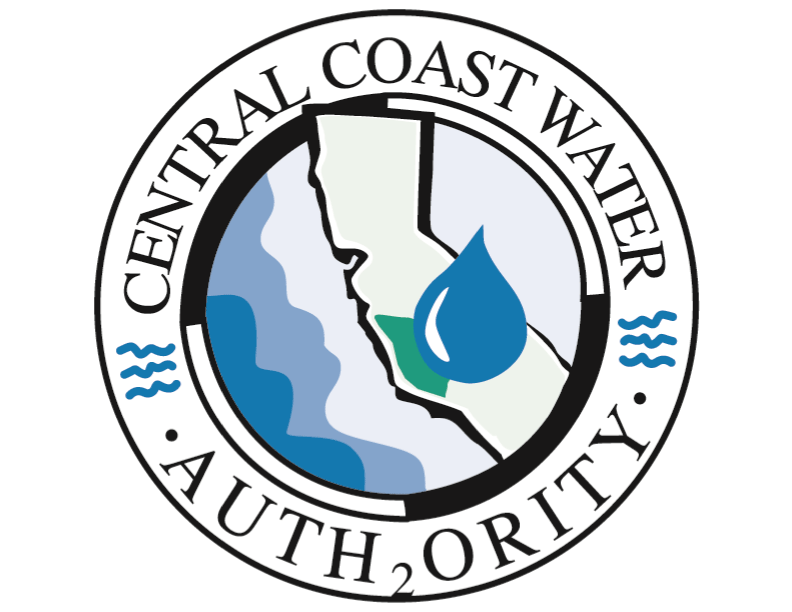 Update of CCWA Transfer Policy and ProceduresOperations Committee MeetingMarch 14, 2024
Introduction
CCWA staff proposes updating and supplementing CCWA’s current Policies and Procedures for Water Transfers (“Transfer Rules”) to:
Implement the Water Management Amendment to the SWP Contract
Standardize CCWA procedures
Draft Transfer Rules available for review and comment
No action requested at this time

NOTE: This presentation is for discussion purposes only. The proposed Transfer Rules are DRAFT and subject to change.
Background
2013: CCWA adopted Policies and Procedures for Water Transfers
CCWA website at: https://www.ccwa.com/water-transfer-request
2021: CCWA adopted Resolution 21-01
Grants a Right of First Refusal (ROFR) to all Participants to purchase Project Water on the same terms and conditions before it is transferred outside Santa Barbara County
2021: SWP Contract amended by the Water Management Amendment
Authorizes transfers and exchanges of Project Water, subject to its terms and conditions
Summary ofDraft Transfer Rules
INTERNAL Transfers and Exchanges
Policy to meet the needs of Participants first
Freely transferrable
No CCWA approval required
Procedures to ensure proper accounting
Regular communication with/among all Participants
EXTERNAL Transfers and Exchanges
A. Exchanges
Both balanced and unbalanced exchanges permitted by SWP Contract
Processed same as transfers
B. Transfers
3 types permitted by SWP Contract:
Transfer to a storage program/facility for later return to CCWA’s service area
Conveyance of non-project water through the SWP and CCWA facilities for use in CCWA’s service area
Transfer to a 3rd party with no return to CCWA
All transfers (purchases and sales) require DWR approval and compliance with Water Management Amendment
External Transfers (Cont.)
To engage in any external transfer (buy or sell) of any type of water (Table A, Art. 56, etc.), first a Participant must:
Participate in a CCWA program and execute the associated contract
Supplemental Water Purchase Program
Surplus Water Transfer Program
Execute an Assistance Agreement with CCWA
Both (CCWA program agreements and Assistance Agreements) require:
Participant responsible for all costs and compliance with CEQA
Participants must indemnify CCWA and other Participants
Compliance with Resolution No. 21-01
Applies only to transfers to 3rd parties with no return to CCWA
Resolution No. 21-01 provides Participants with ROFR to purchase the supply before transferred to a 3rd party
Recommend that when terms and conditions of proposed sale to 3rd party known to Participant Seller (i.e., Term Sheet available): 
Participant Seller provides notice of potential sale and terms to all other Participants
Within 10 days of Seller notice, any Participant may give notice of its intent to exercise ROFR
Within 45 days of Seller notice, Participant Buyer must make binding commitment to buy
If ROFR not exercised by deadline, ROFR waived
Special Water Types
Article 56 Carryover Water
Contractors permitted to transfer/exchange up to 50% of their carryover water stored in San Luis Reservoir 
If total Article 56 carryover water to be transferred is < total quantity permitted to be transferred, Participants to share in the balance available pro rata
Article 21 Interruptible Water
SWP Contractors must take delivery in “real time”
Contracts and approvals must be in place in advance
SWP Contractors may change the point of delivery (POD)
Example: redirect Article 21 water to a groundwater bank
CCWA takes delivery of a portion of its Article 21 water and redirect a portion to another POD, simultaneously
Request for Comments/Feedback
All Participants encouraged to provide comments and feedback on the preliminary draft Transfer Rules
Proposed Process and Timing
January Meetings (Operations and Board of Directors)
Begin discussions re. concepts to be addressed
February 15, 2024 – CCWA Board Agenda Packet
Draft updated CCWA Transfer Rules available for review by Participants and the public
February 22, 2024 – CCWA Board Meeting
Discussion re. preliminary draft Transfer Rules
March 14, 2024 – CCWA Ops Committee Meeting
Discussion re. draft CCWA Transfer Rules
March 21, 2024 – CCWA Board Agenda Packet
Final CCWA Transfer Rules available for review
March 28, 2024 – CCWA Board Meeting
CCWA Board considers CCWA Transfer Rules
Questions and Discussion